Arbeidspakke 4. Undersøkelse av tiltakseffekter og transporttilbud
Farideh Ramjerdi 

November 23, 2016
Objective of WP4
To examine policies (including incentives) that are  likely to have the greatest impact on travel behaviour of commuters such that they switch to more environmentally friendly modes.
2
Range of policies
Clean car
Public Transport
Cycle
Walk
Car
Working at distance
3
Identification of policies (1)
Car use  
Travel time with car
Car variable costs (fuel and toll cost)
Parking cost & parking distance 
Public transport
In vehicle time
Public transport fees
Public transport frequency 
No. of transfers 
Walking distance to/from station
Seating place
4
Identification of policies (2)
Cycling
Cycle time
Cycle path
Changing facilities & shower and at work
Parking 
Monetary incentive
Walking 
Walk time
Monetary incentive
Working at distance
Attributes of car (travel time, running cost, parking  cost & distance)
Attributes of public transport services (PT fee and level of service)
 No. of days working at a distance
5
Identification of policies (3)
Promotion of clean cars (electric vehicles): As the main or as the second household car
Purchase price 
Variable cost
Battery range
Refuelling time
Depreciation relative to conventional cars
At Fornebu 
A new T-bane line 
A new ferry service
6
Choice of methodologies (1)
Stated Preference (SP) technique is used in this study
SP relies on choice among hypothetical alternatives described by different attributes. 
A respondent chooses the alternative that best suits her/him.
Descriptions of alternatives have to be plausible, i.e., related to the actual attributes of different modes available to them
Attributes in a SP experiment relates to a “policy” (or policies) 
The number of SP experiment has to be limited (3 to 4)
7
Choice of methodologies (2)
The SP data collected will be analysed using discrete choice theory
Discrete choice theory is an economic/statistical method for predicting choices between a finite number of alternatives
Assumptions:
Individuals are always choosing the alternative with the highest utility
The utility for each alternative has a deterministic component (to be estimated); the rest is noise
The deterministic component is made up from alternative specific attributes and individual characteristics
A model with a high explanatory power has a large deterministic component relative to the noise
8
Structure of the questionnaire
Work category, arrangement, etc.
Home & Work  locations
Accessibility to public transport (distance to stations at home & work, frequency, no. of transfers)   
Accessibility to car (parking cost & distance at work, car type)
Estimated travel time for different modes
Frequencies of commuting mode choice (Car, PT, Cycle, Walk)
Respondent perceptions, attitudes, habits related to different modes
Information related to working at a distance
SP studies (4 in total, 3 per respondents)
Socioeconomic data
9
The study
A pilot study was conducted in June 2014 and the questionnaire and the SP experiments were modified accordingly
 The main SP study are conducted among commuters working in 6 selected  locations:
Alna – Nedre Linderud – Nedre Kalbanken
Blindren
Nydalen
Sentrum
Fornebu
Ahus
10
Recruitments, data collection
The respondents at 6 different areas were recruited 
Internet survey
The study was conducted between August 2014 and June 2015
About 50% of respondents were intercepted at PT stations and the other 50% at parking locations
About 80% of the respondents were employed at the intercepted locations, the others were visiting these locations from other areas in Oslo
11
Descriptive analysis
12
Descriptive analysis
13
Example of an SP1 experiment
14
SP1
15
Example of an SP2 experiment (Fornebu)
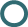 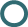 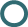 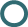 16
SP2
17
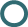 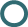 18
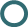 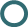 19
SP3 Public Transport
SP3 Car
20
SP4
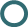 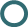 21
22
Effective policies
Increase in parking cost and parking distance 
              Increase PT use, cycle & walk (when feasible)
              Increase in working at distance (when possible)
Improvements in PT services
              Decrease in car use & cycle and walk
Cycle path, secure cycle parking, shower facilities at work
              Increase cycling (when feasible)
Monetary incentive for cycling and walking
              Increase cycling and walking (when feasible)
Subsidies for El-car purchase
              More El-car
23
Location specific policies
.
24
Thank you
25